以QR Code分享簡報
開啟簡報，點選「檔案」
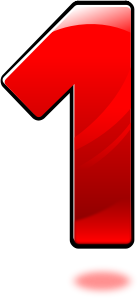 2
點選「發佈到網路」
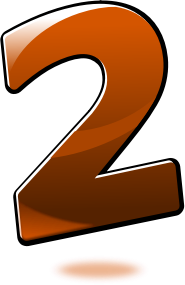 3
複製連結
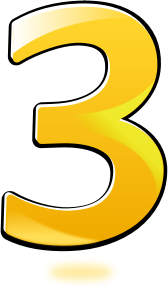 4
開新網頁，將網址貼上
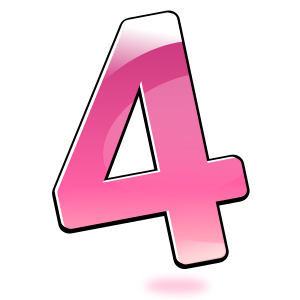 5
點選「goo.gl URL」圖示
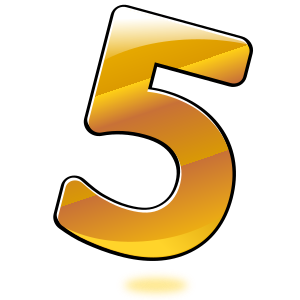 6
點選「QR Code」
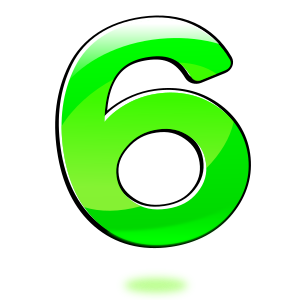 7
在QR Code上點選滑鼠右鍵
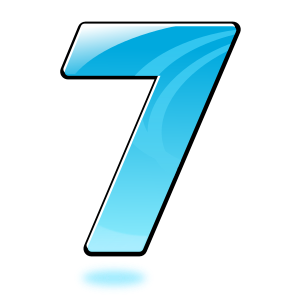 8
點選「另存影像為…」
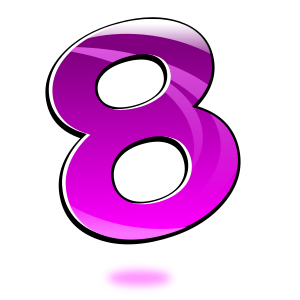 9
點選「儲存」
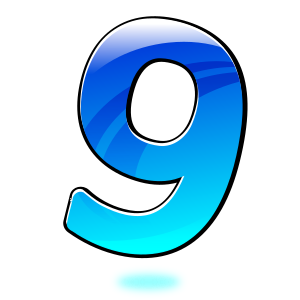 10
下載完成
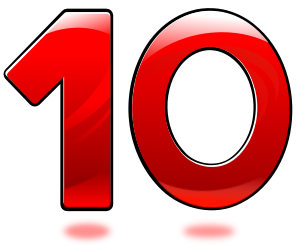 11